F5 ─ A Steganographic AlgorithmHigh Capacity Despite Better SteganalysisAndreas Westfeld, University at Dresden, Institute for System Architecture D-01062 Dresden, Germany
Student:陳奕君Presentation date:2014/05/07
Outline
Introduction
JPEG File Interchange Format
F5 Algorithm
Conclusion
Reference
Introduction
Lossy compressed carrier media (JEPG, MP3, …) are originally adaptive and immune against visual attacks.
The steganographic tool Jsteg embeds messages in JEPG file.
MP3Stego
IVS-Steg
JPEG File Interchange Format
The file format defined by the Joint Photographic Expert Group (JEPG) stores image data in lossy compressed form as quantised frequency coefficients.
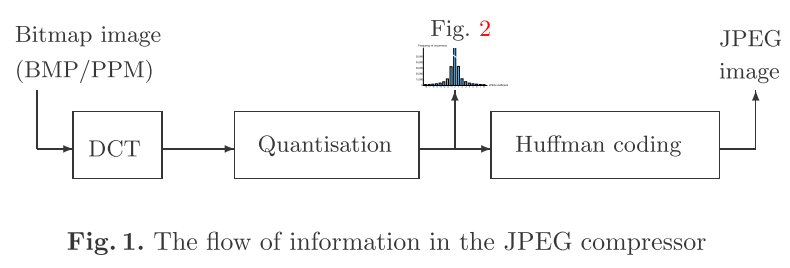 JEPG原理與應用 		資料壓縮課程 JPEG講義
F5 Algorithm
To prevent attacks, the embedding density should be the same everywhere.
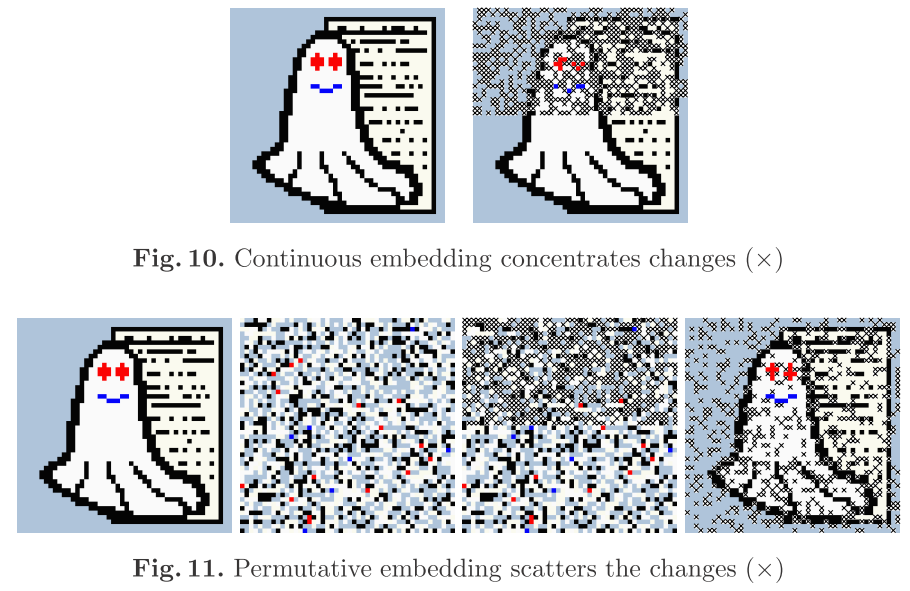 F5 Algorithm
Embed two bits x1, x2 in three modiﬁable bit places a1, a2, a3 changing one place at most. We may encounter these four cases: Matrix encoding enables us to ﬁnd a suitable modiﬁed code word a'  for every a and x with x = f(a'  )
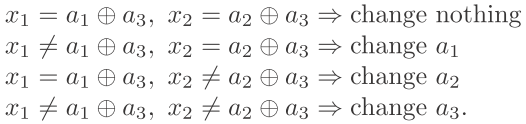 F5 Algorithm
For (1, n, k), the code words have the length n = 2k − 1. Neglecting shrinkage, we get a change density
an embedding rate
the embedding eﬃciency W (k). It indicates the average number of bits we can embed per change:
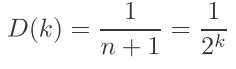 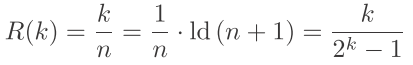 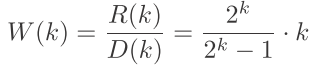 F5 Algorithm
We ﬁnd the bit place s = x ⊕ f(a) that we have to change.
The changed code word results in
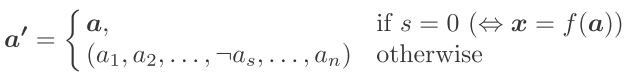 F5 Algorithm ─ implementation
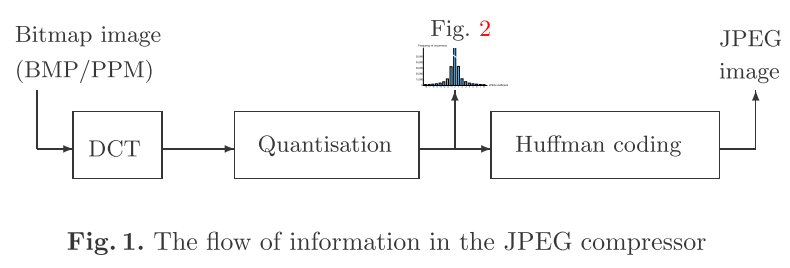 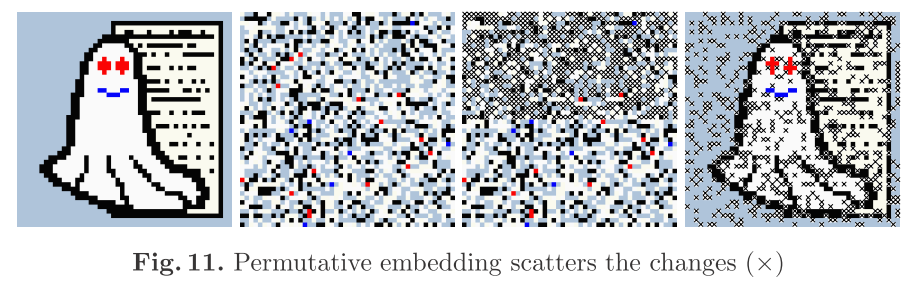 Implementation detail
Conclusion
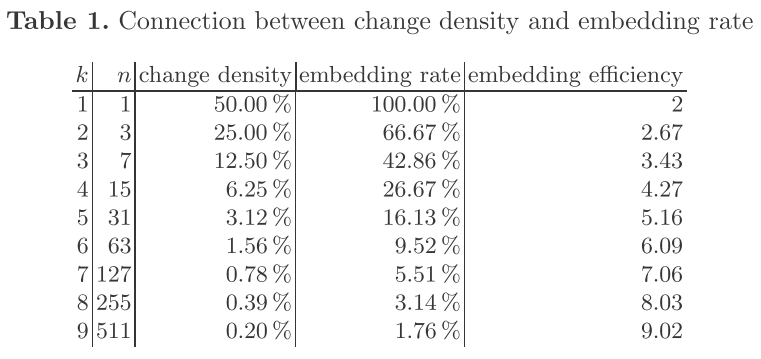 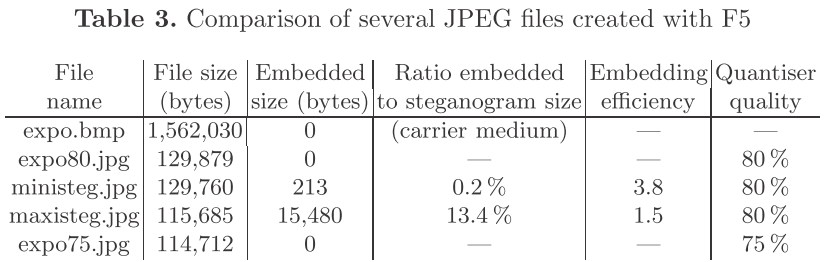 Reference
Ron Crandall: Some Notes on Steganography. Posted on Steganography Mailing List, 1998. http://os.inf.tu-dresden.de/˜westfeld/crandall.pdf 297
Andy C. Hung: PVRG-JPEG Codec 1.1, Stanford University, 1993. http://archiv.leo.org/pub/comp/os/unix/graphics/jpeg/PVRG 291
Fabien Petitcolas: MP3Stego, 1998. http://www.cl.cam.ac.uk/˜fapp2/steganography/mp3stego 289
Derek Upham: Jsteg, 1997, e. g. http://www.tiac.net/users/korejwa/jsteg.htm 289
Andreas Westfeld, Andreas Pﬁtzmann: Attacks on Steganographic Systems, in Andreas Pﬁtzmann (Ed.): Information Hiding. Third International Workshop, LNCS 1768, Springer-Verlag Berlin Heidelberg 2000. pp. 61–76. 289, 291, 293, 299
Andreas Westfeld, Gritta Wolf: Steganography in a Video Conferencing System, in David Aucsmith (Ed.): Information Hiding, LNCS 1525, Springer-Verlag Berlin Heidelberg 1998. pp. 32–47. 289
Andreas Westfeld: The Steganographic Algorithm F5, 1999. http://wwwrn.inf.tudresden.de/˜westfeld/f5.html 301
Jan Z¨ollner, Hannes Federrath, Herbert Klimant, Andreas Pﬁtzmann, Rudi Piotraschke, Andreas Westfeld, Guntram Wicke, Gritta Wolf: Modeling the Security of Steganographic Systems, in David Aucsmith (Ed.): Information Hiding, LNCS 1525, Springer-Verlag Berlin Heidelberg 1998. pp. 344–354. 289